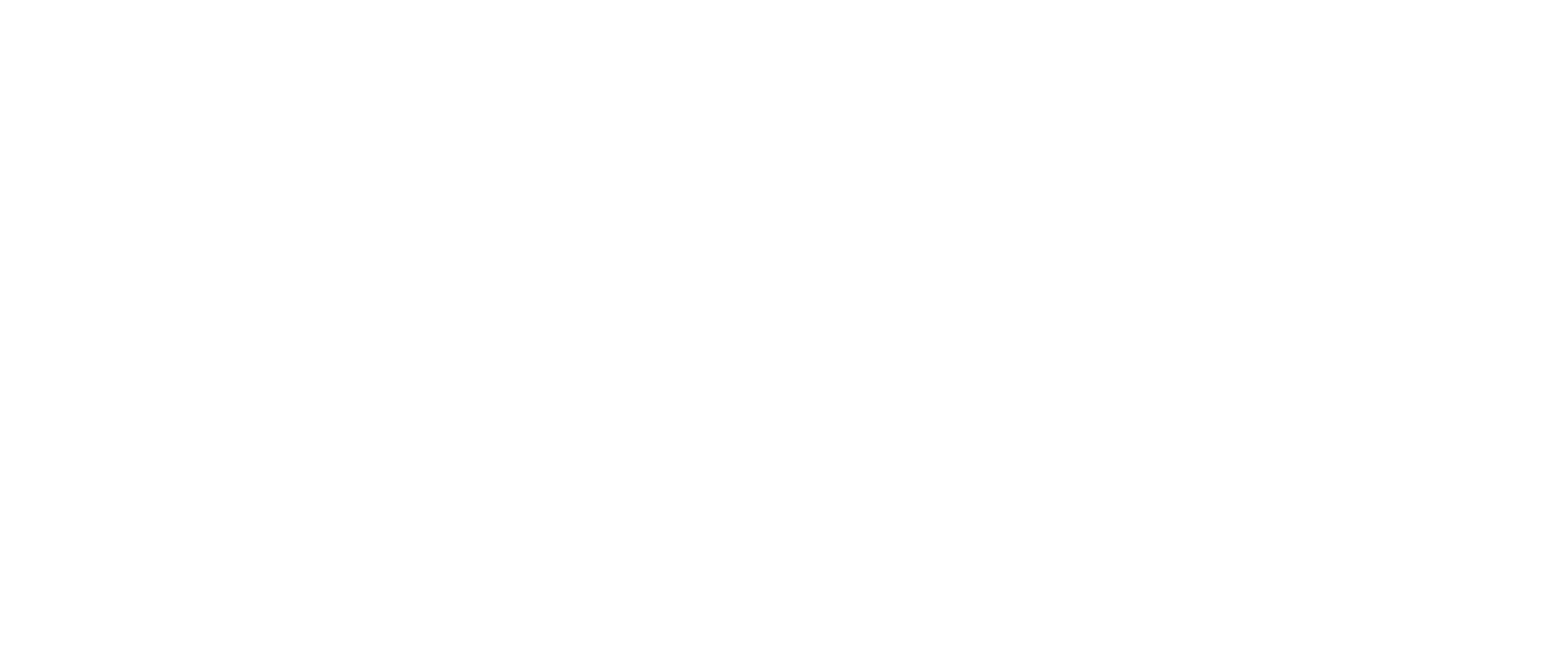 Psalm 89 (DNP) 	t. J.P. Kuijper; m. 1543 / Genève 1551
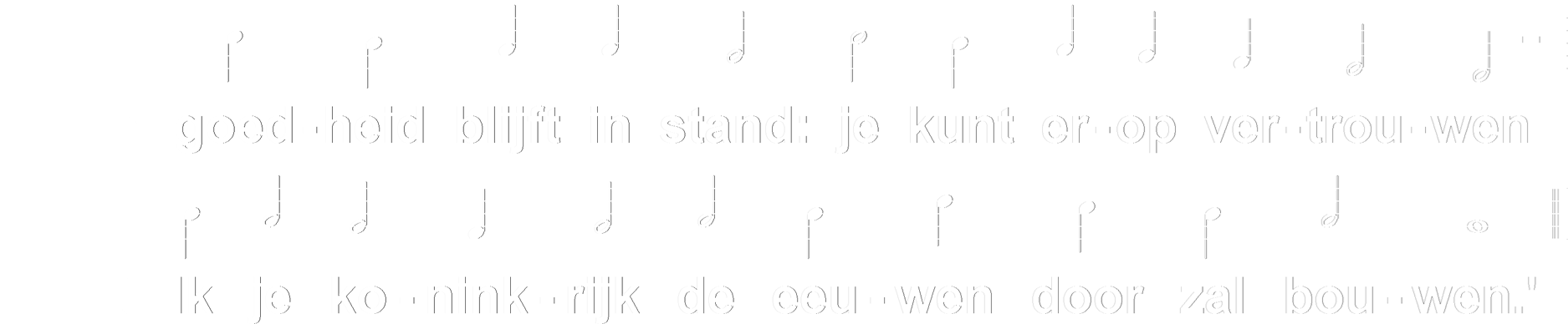 Psalm 89 (DNP) 	t. J.P. Kuijper; m. 1543 / Genève 1551
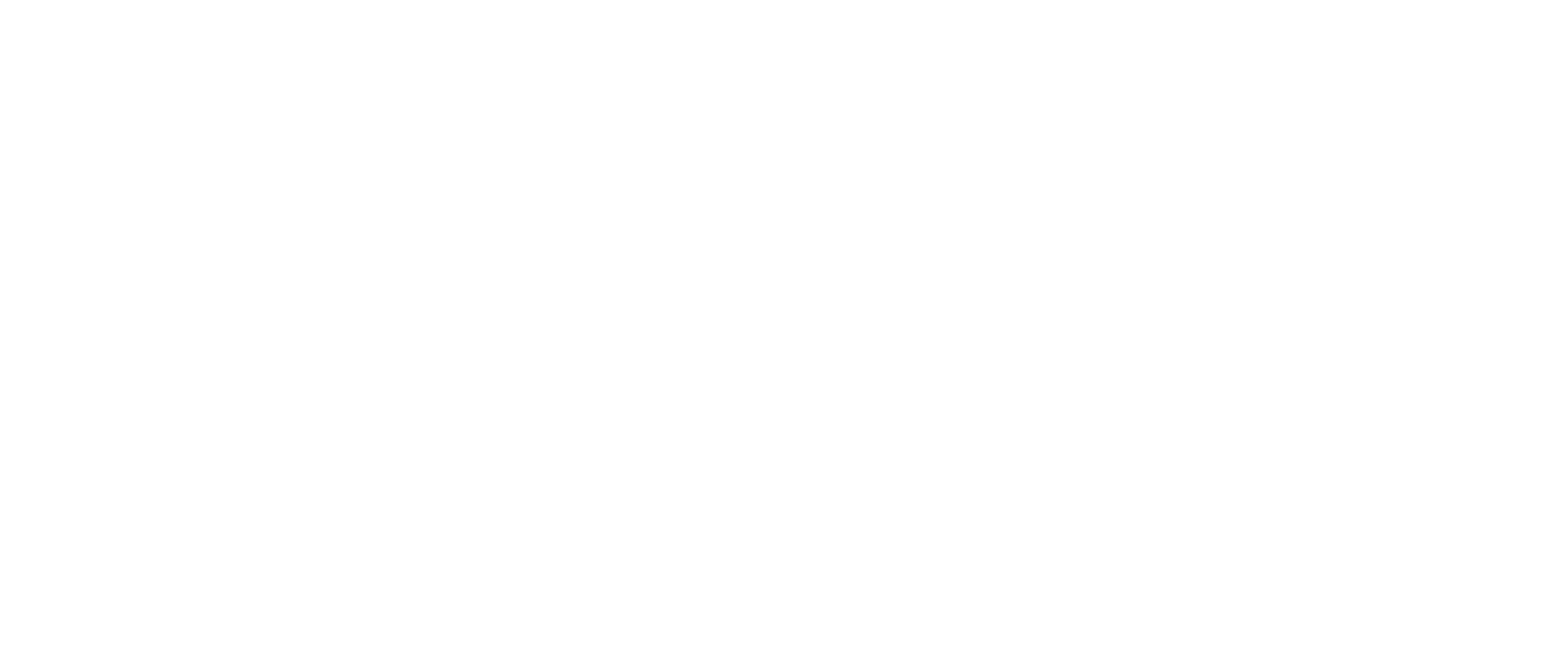 Psalm 89 (DNP) 	t. J.P. Kuijper; m. 1543 / Genève 1551
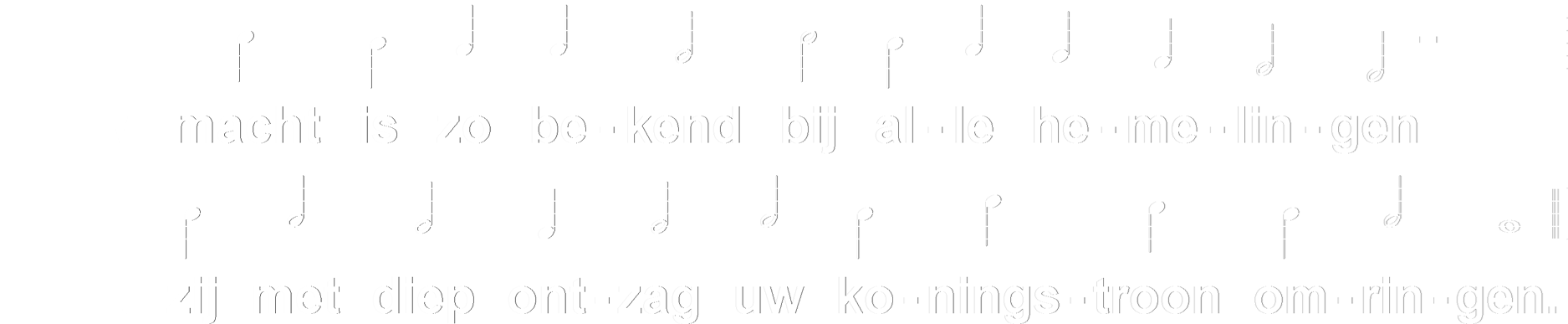 Psalm 89 (DNP) 	t. J.P. Kuijper; m. 1543 / Genève 1551
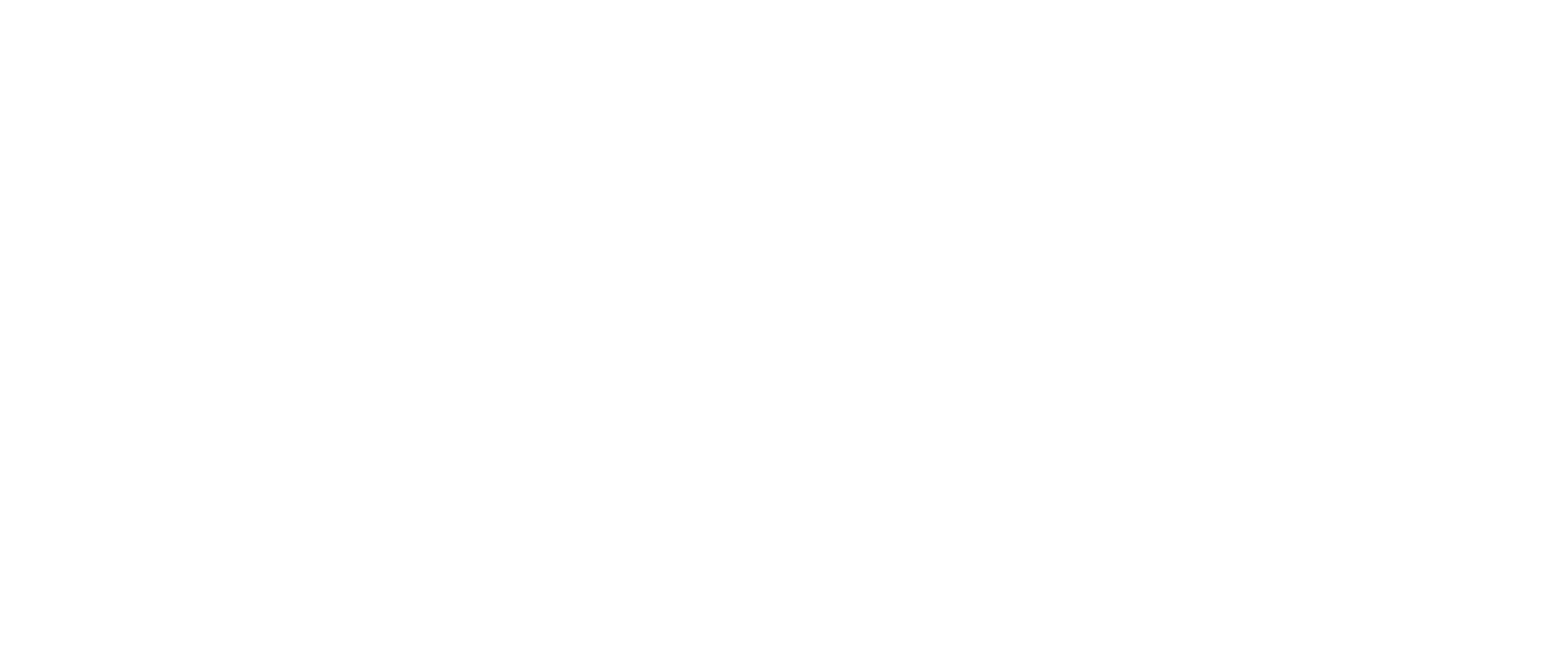 Psalm 89 (DNP) 	t. J.P. Kuijper; m. 1543 / Genève 1551
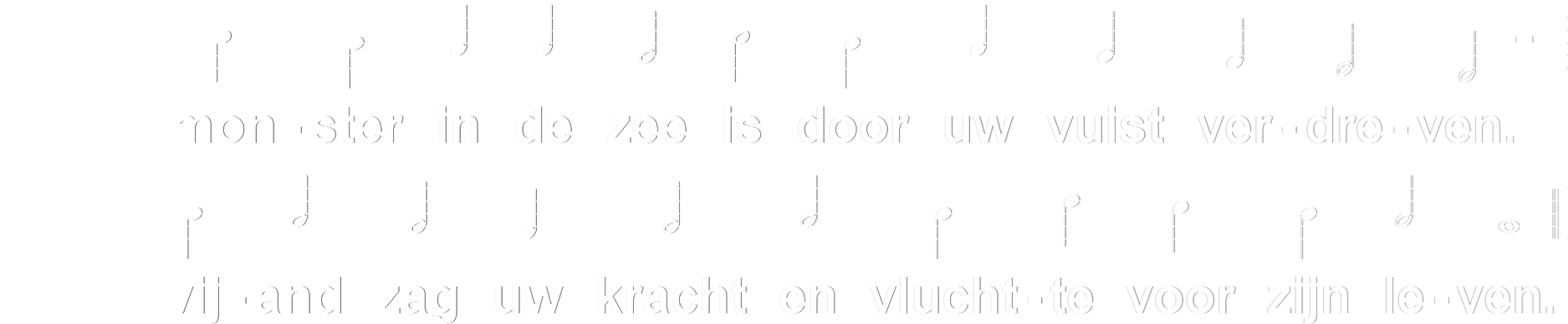 Psalm 89 (DNP) 	t. J.P. Kuijper; m. 1543 / Genève 1551
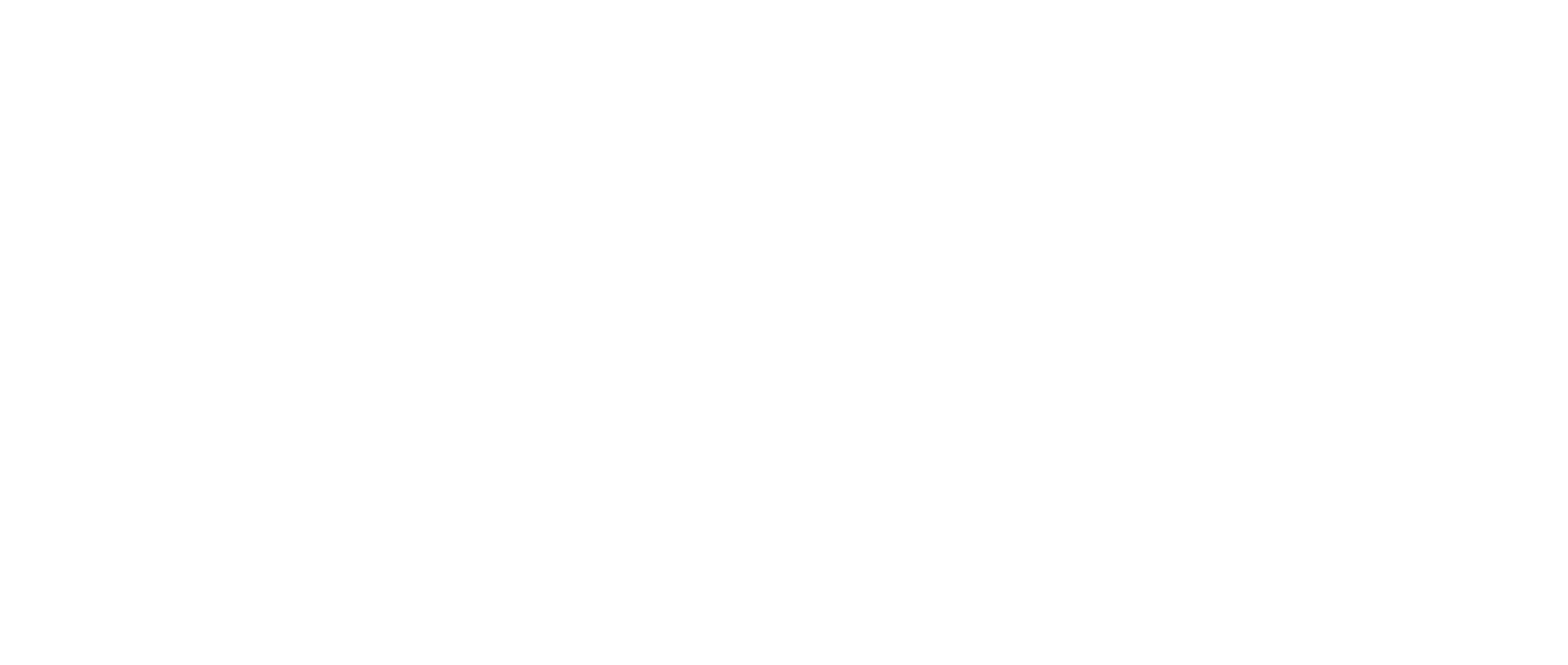 Psalm 89 (DNP) 	t. J.P. Kuijper; m. 1543 / Genève 1551
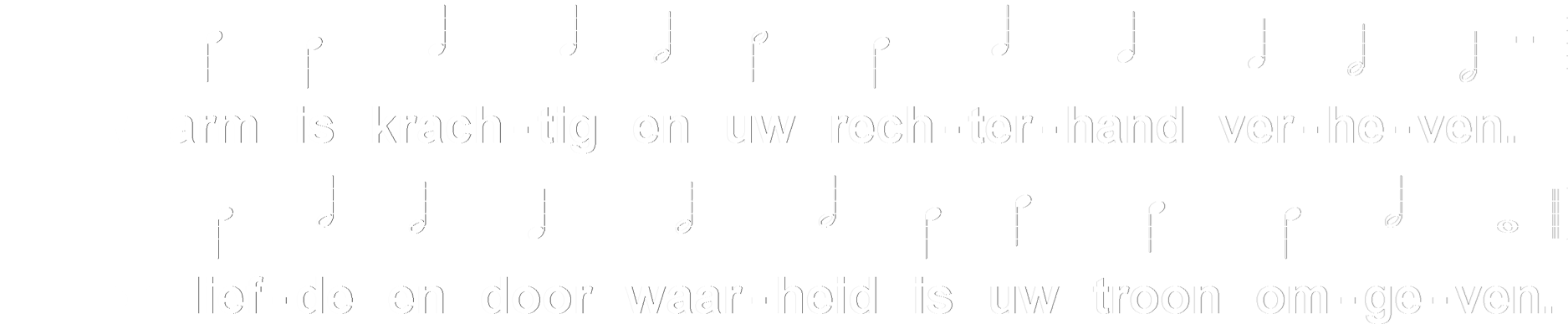 Psalm 89 (DNP) 	t. J.P. Kuijper; m. 1543 / Genève 1551
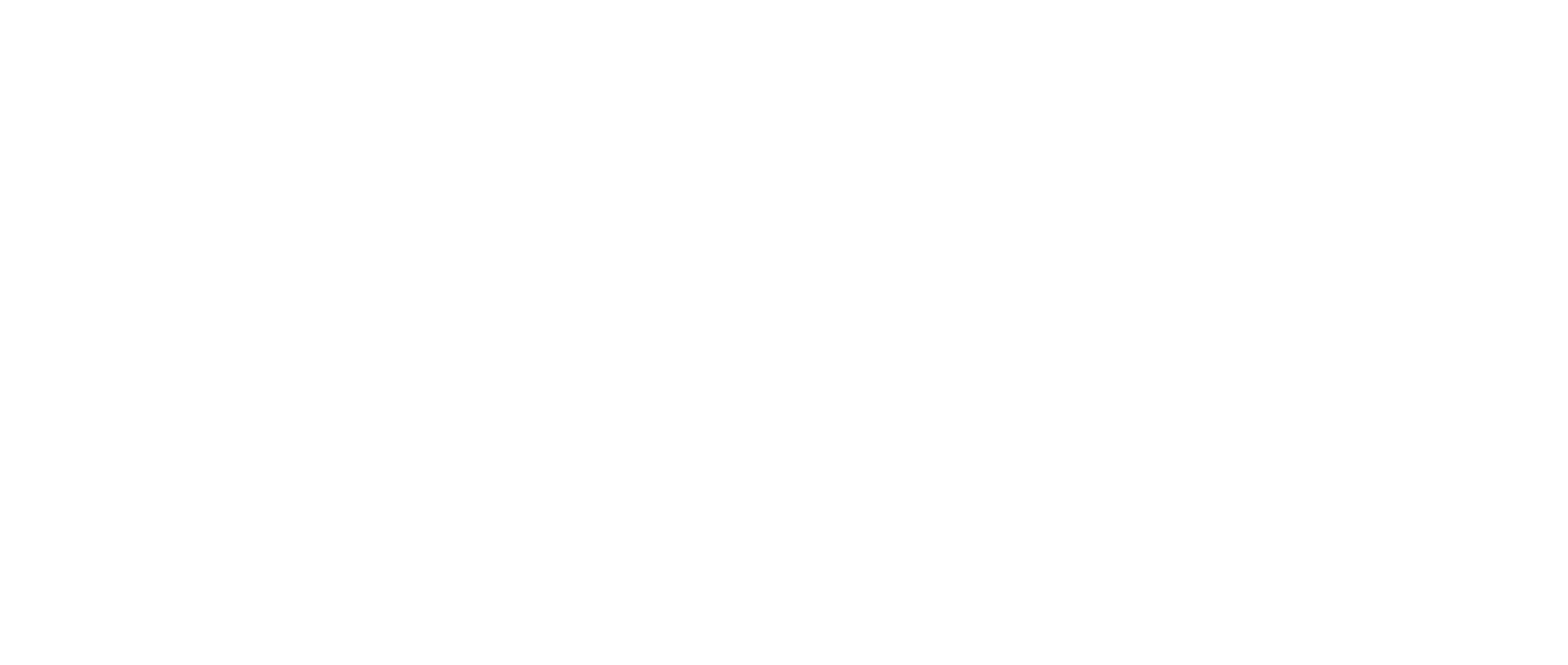 Psalm 89 (DNP) 	t. J.P. Kuijper; m. 1543 / Genève 1551
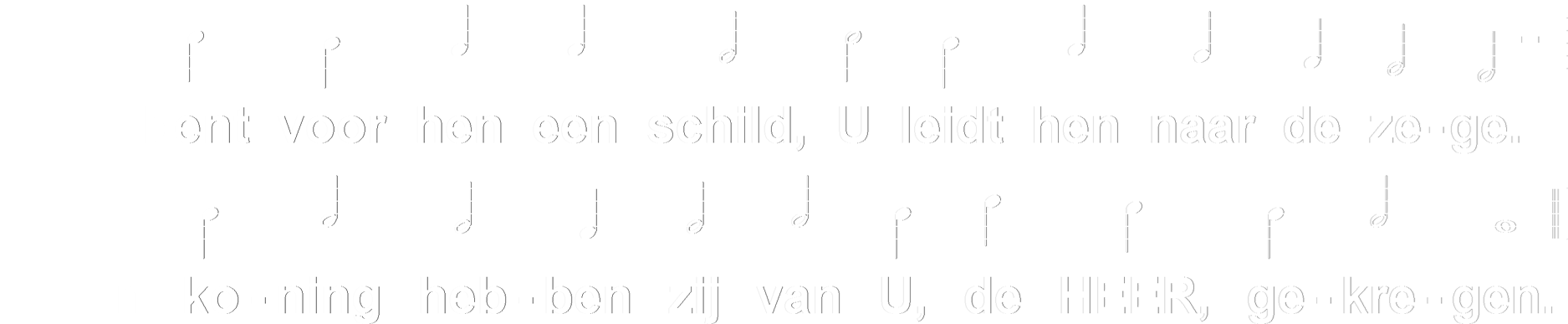 Psalm 89 (DNP) 	t. J.P. Kuijper; m. 1543 / Genève 1551
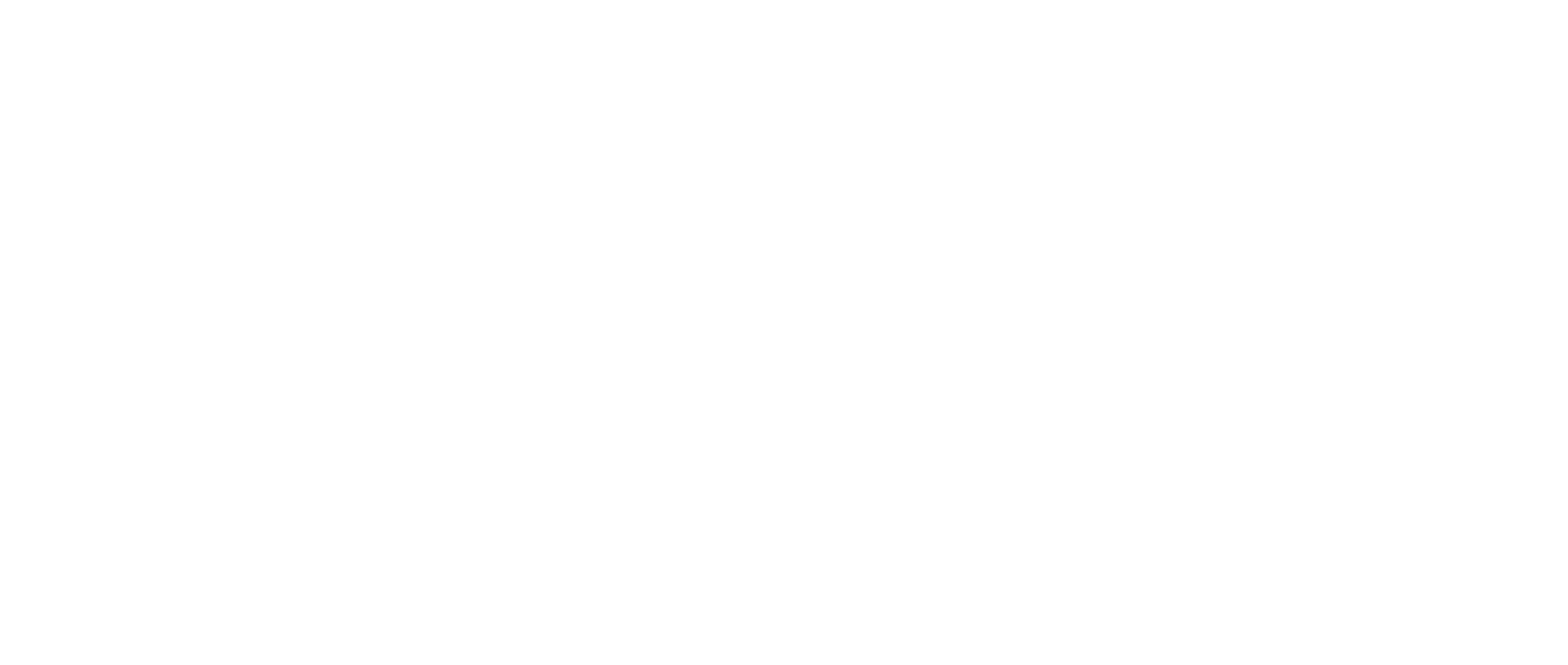 Psalm 89 (DNP) 	t. J.P. Kuijper; m. 1543 / Genève 1551
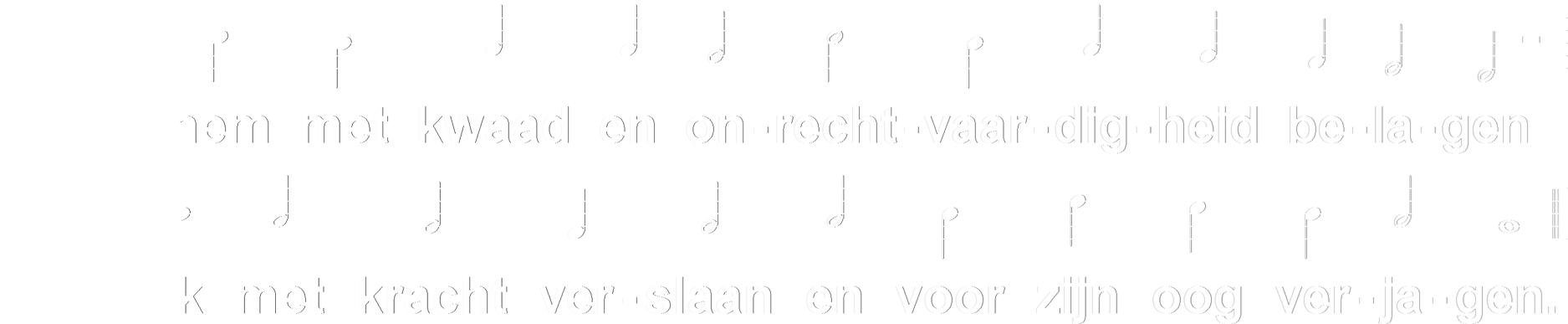 Psalm 89 (DNP) 	t. J.P. Kuijper; m. 1543 / Genève 1551
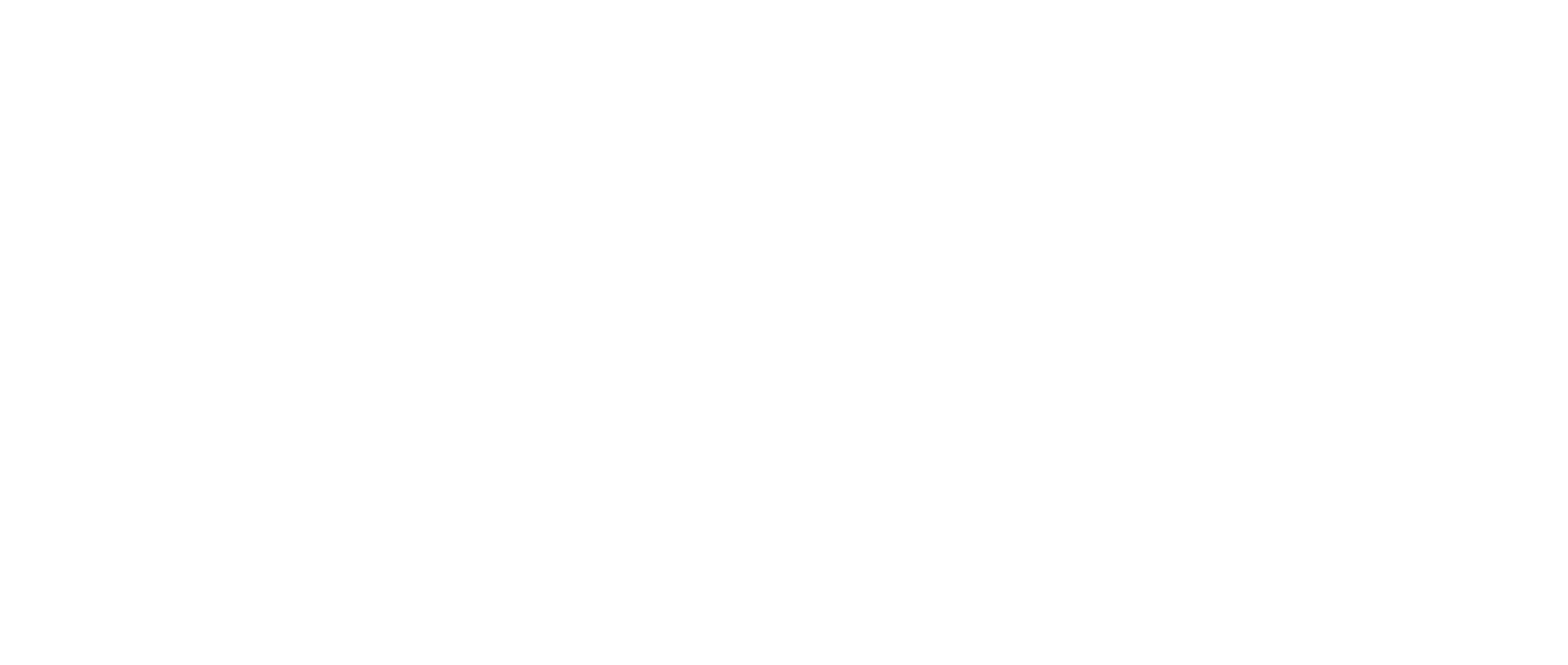 Psalm 89 (DNP) 	t. J.P. Kuijper; m. 1543 / Genève 1551
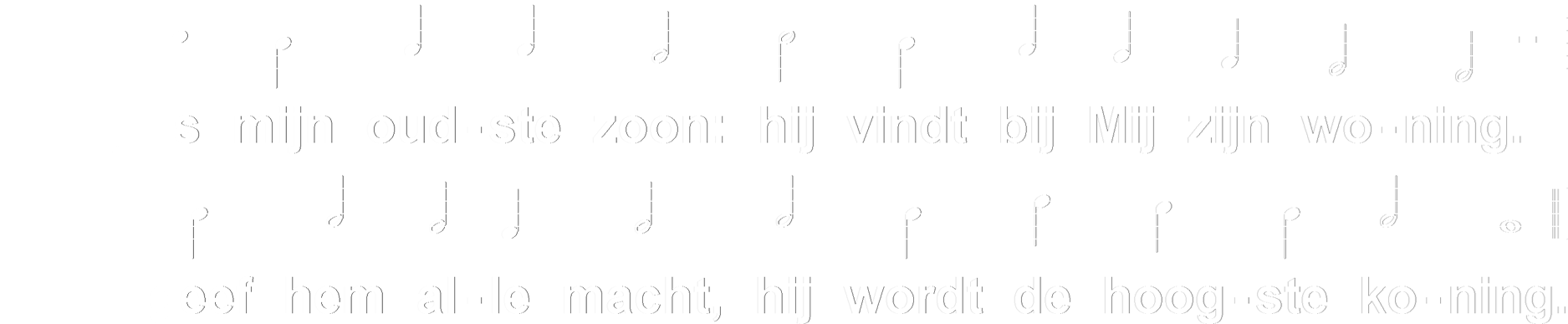 Psalm 89 (DNP) 	t. J.P. Kuijper; m. 1543 / Genève 1551
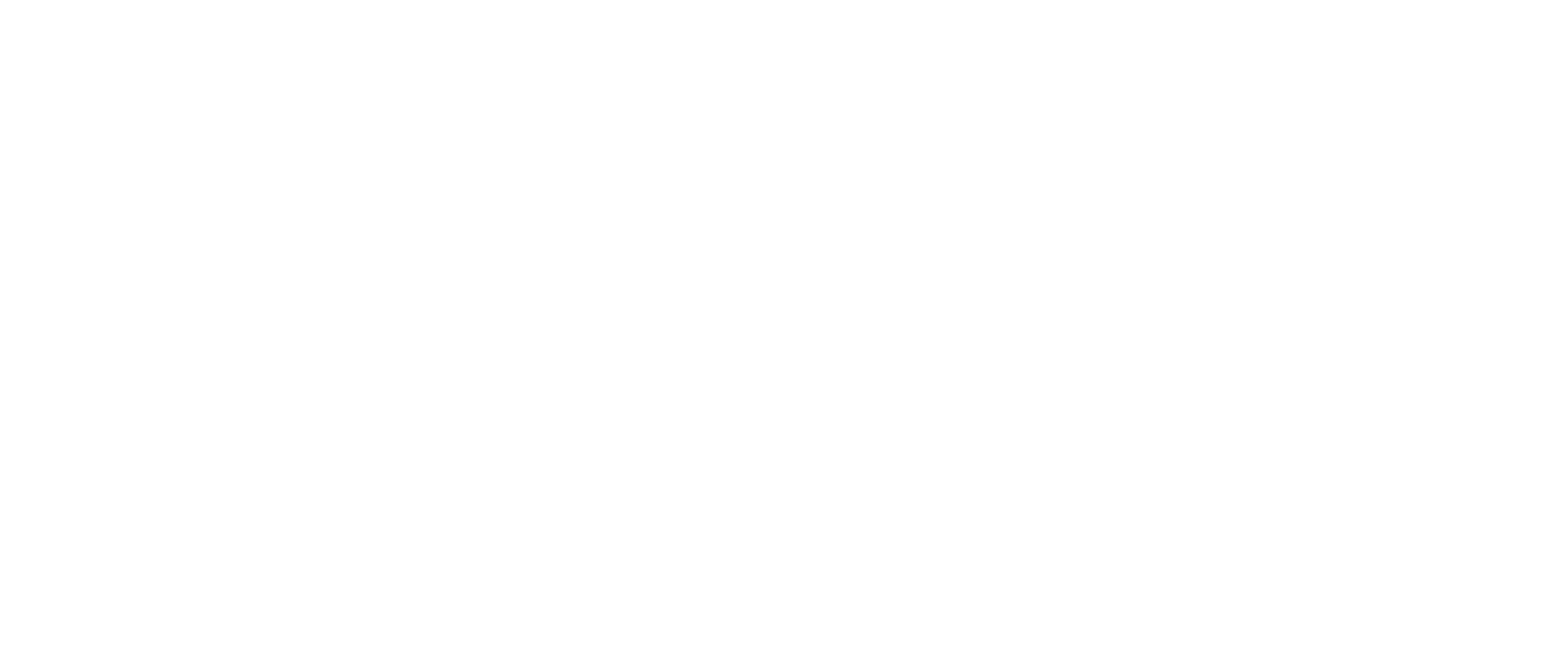 Psalm 89 (DNP) 	t. J.P. Kuijper; m. 1543 / Genève 1551
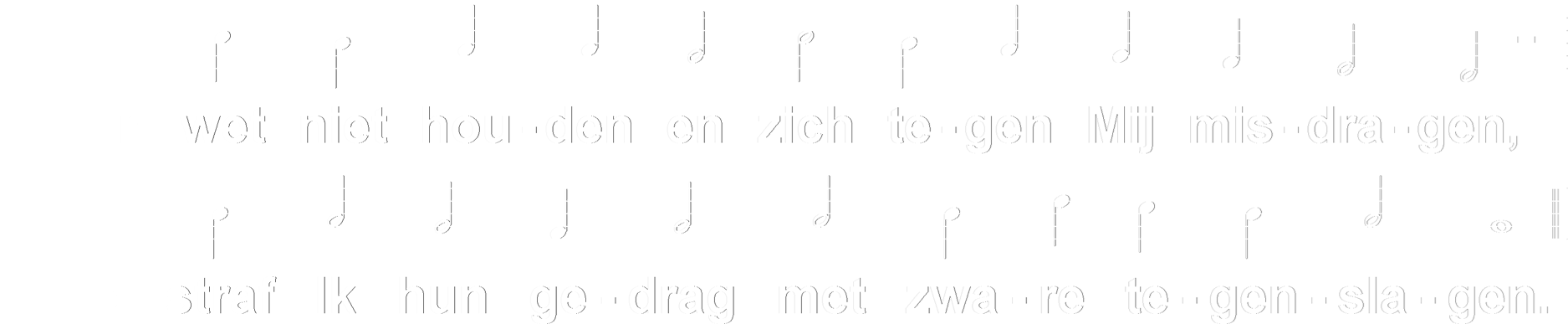 Psalm 89 (DNP) 	t. J.P. Kuijper; m. 1543 / Genève 1551
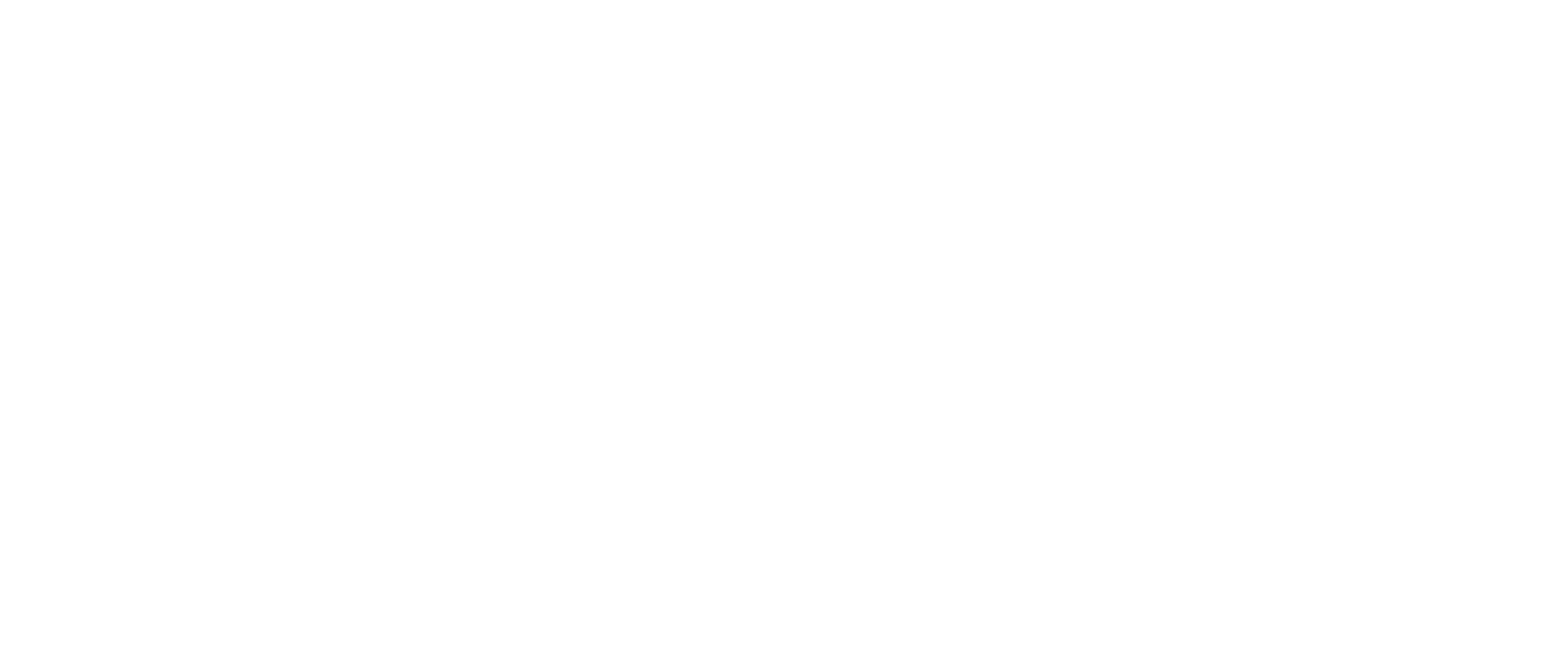 Psalm 89 (DNP) 	t. J.P. Kuijper; m. 1543 / Genève 1551
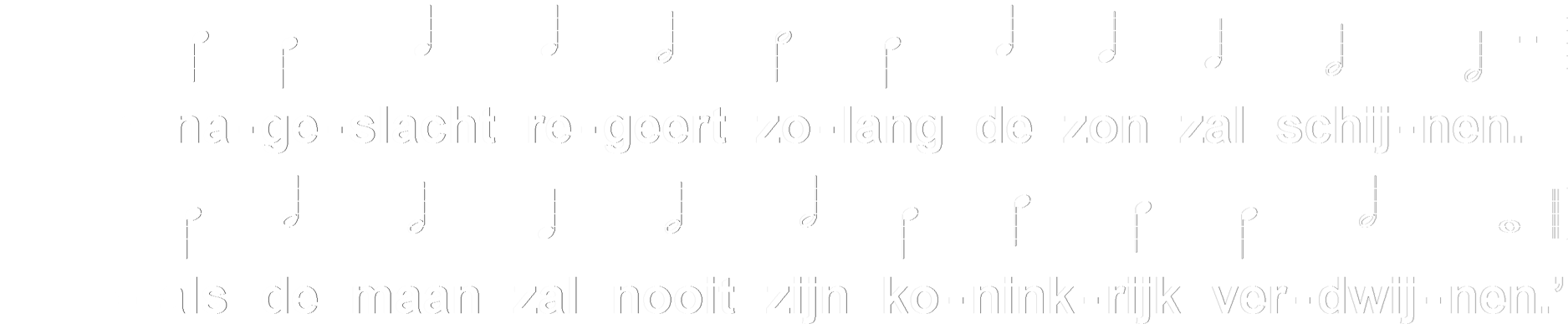 Psalm 89 (DNP) 	t. J.P. Kuijper; m. 1543 / Genève 1551
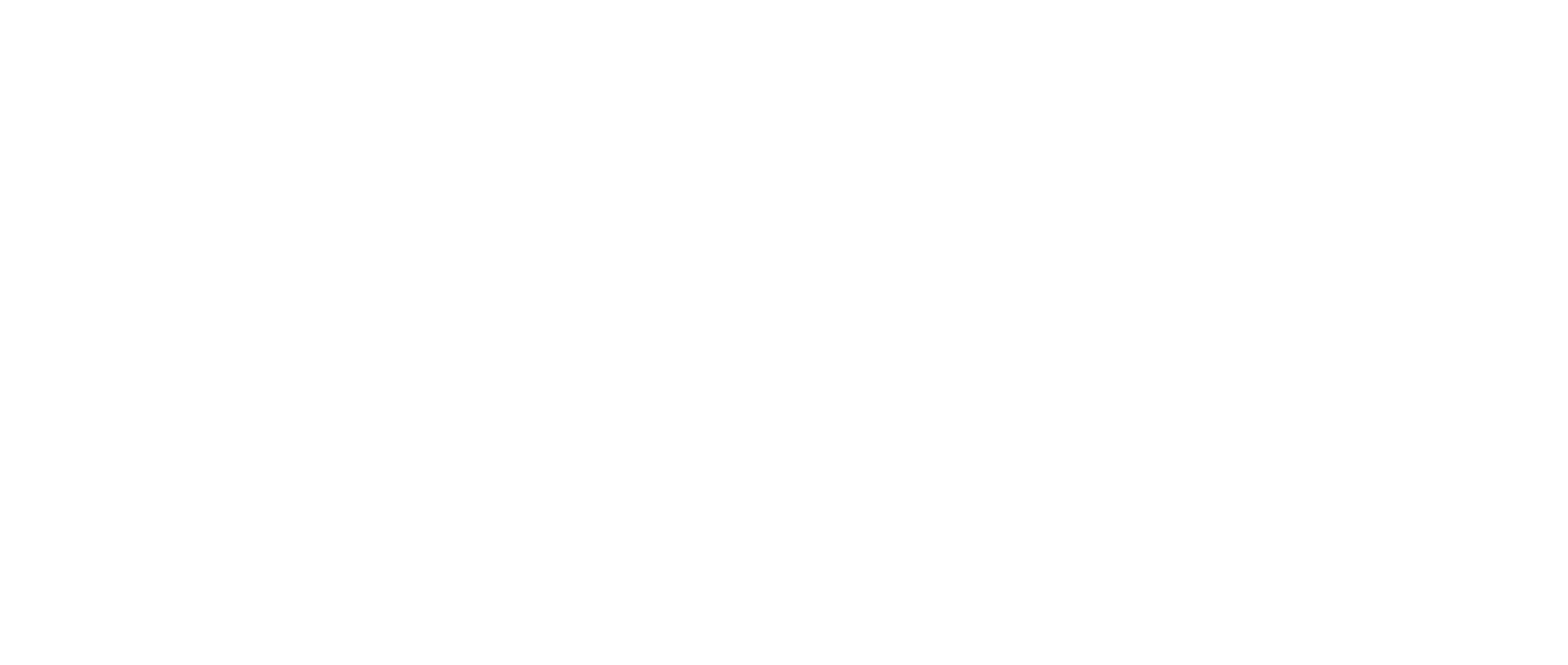 Psalm 89 (DNP) 	t. J.P. Kuijper; m. 1543 / Genève 1551
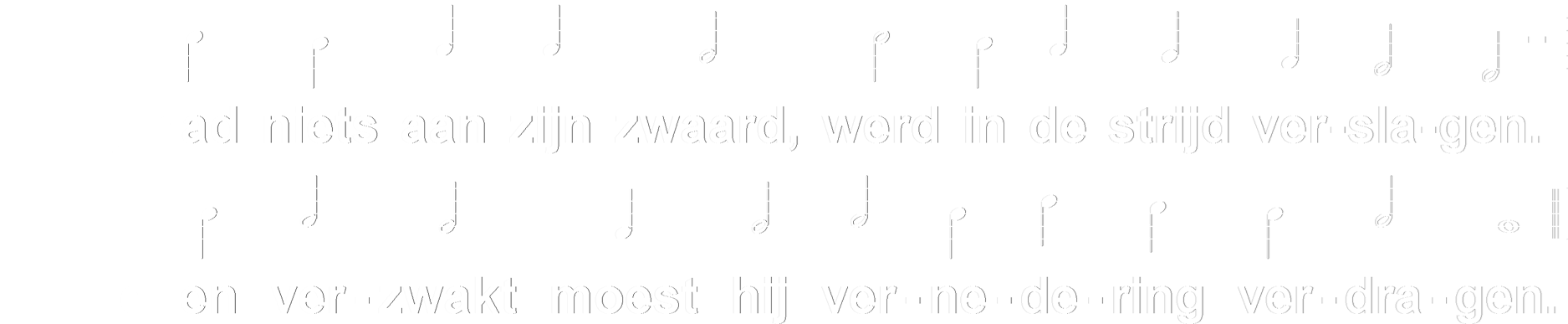 Psalm 89 (DNP) 	t. J.P. Kuijper; m. 1543 / Genève 1551
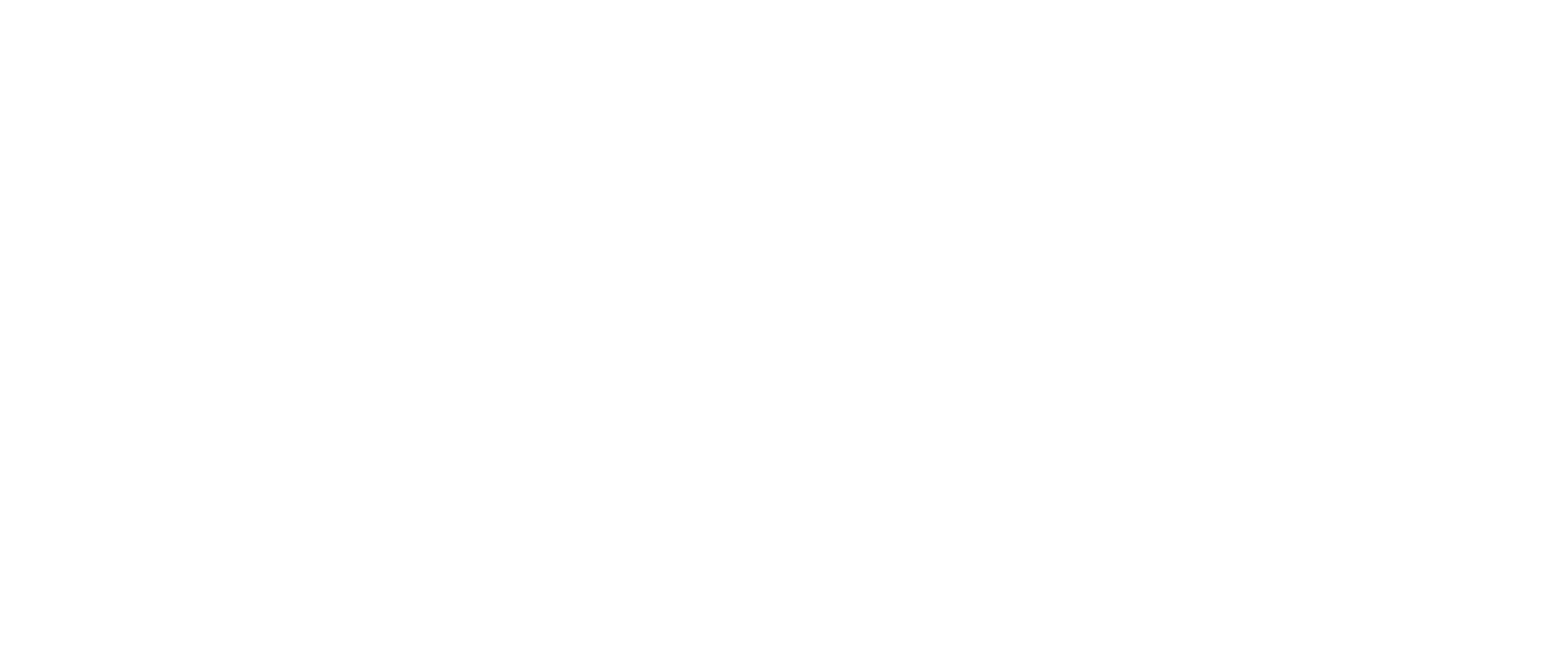 Psalm 89 (DNP) 	t. J.P. Kuijper; m. 1543 / Genève 1551
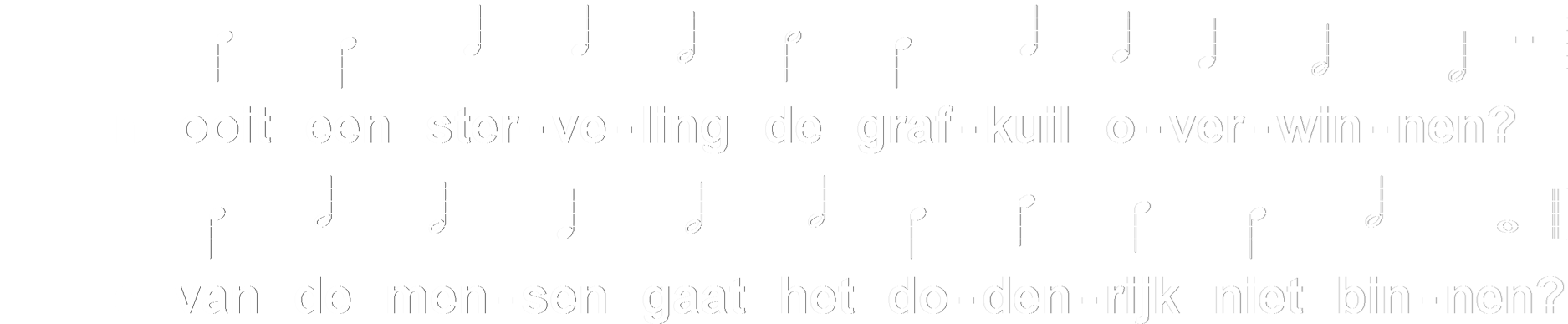 Psalm 89 (DNP) 	t. J.P. Kuijper; m. 1543 / Genève 1551
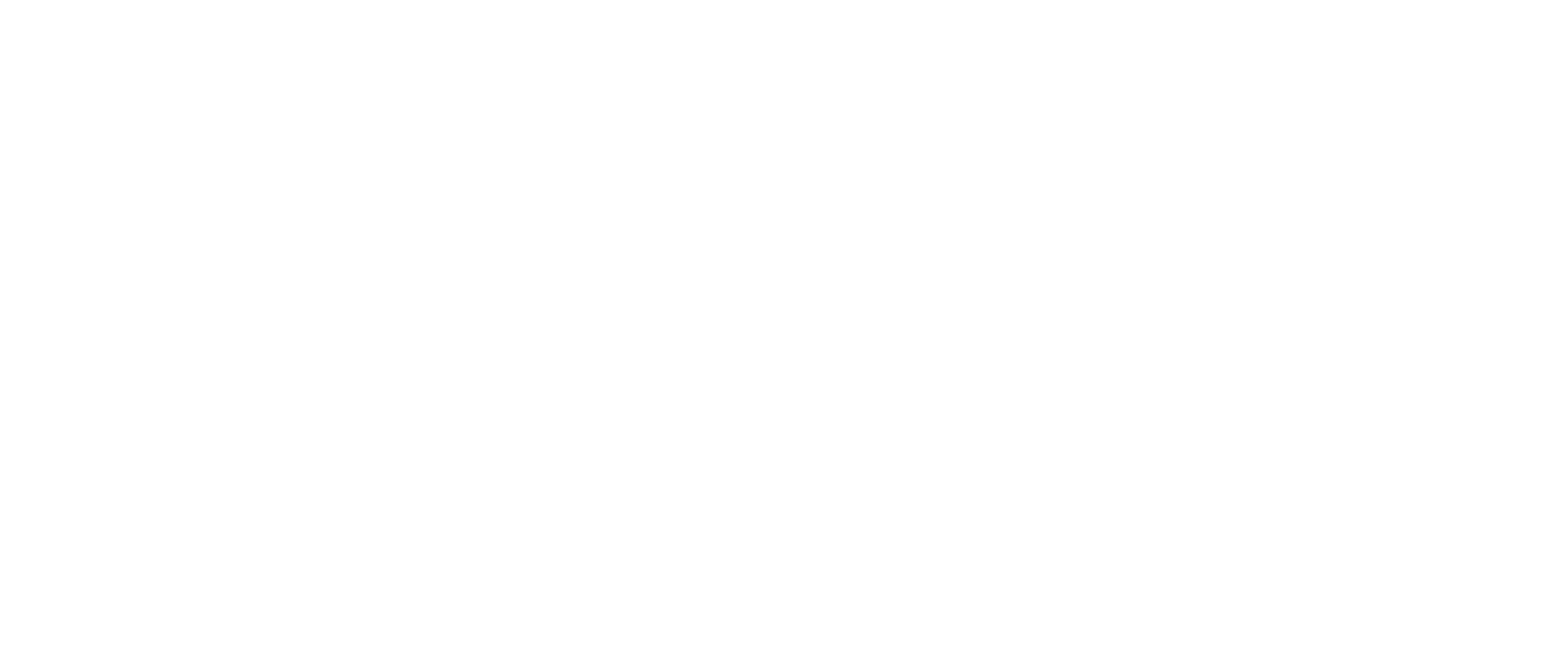 Psalm 89 (DNP) 	t. J.P. Kuijper; m. 1543 / Genève 1551
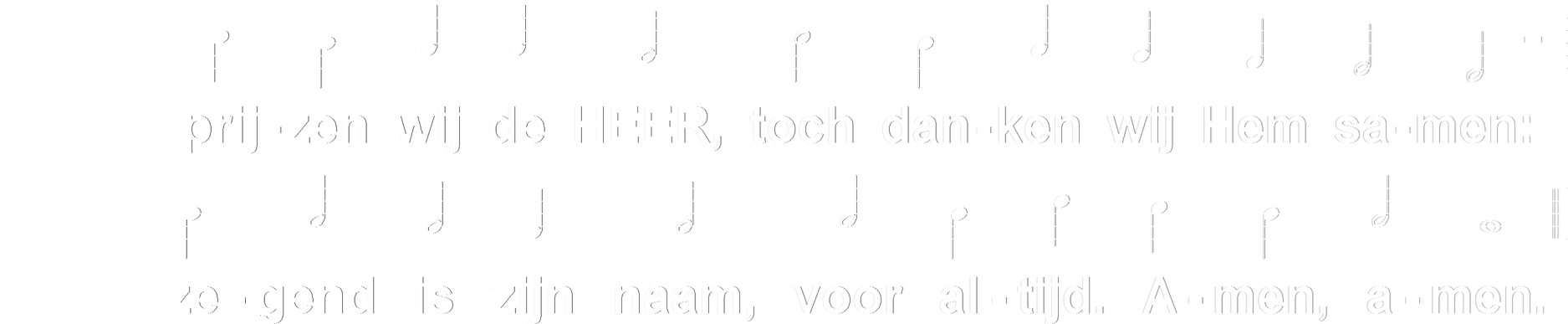 Psalm 89 (DNP) 	t. J.P. Kuijper; m. 1543 / Genève 1551